بسم‌الله‌الرحمن‌الرحيم
	الذي علم بالقلم		علم‌الانسان مالم يعلم
 
تبیین سلامت معنوی
درطرح تحول نظام سلامت

دكتر فريدون عزيزي
فرهنگستان علوم پزشكي جمهوري اسلامي ايران
دانشگاه علوم پزشکی شهید بهشتی

دانشگاه علوم پزشکی و خدمات بهداشتی درمانی جهرم، دی ماه 1394
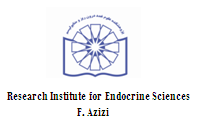 به فرموده مقام عظمای ولايت ”سلامت معنوی“ در دو مورد ممکن است به کار برود:
مقوله اول مقوله قابل توجهی است، خوب است:
هدف بر می گردد به هدف جسمانی .... بحث جسم است از طریق معنوی یا موسوم به معنوی

مقوله دوم مهمتر از اولی است:
که ما روحیات انسان ها را درست کنیم .... این واقعا کار علمای دین و روحانیون است. و بدون کمک آنها نمی شود این کار را کرد، یعنی باید حتما به حوزه های علمیه مراجعه کرد.
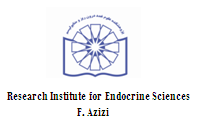 برنامه راهبردی گروه سلامت معنوی فرهنگستان علوم پزشکی
1- طرح موضوع: همایش مقدمه ای بر سلامت معنوی (1389)
2- تعیین نقشه راه مقدماتی در مورد موضوعات و عناوین طرح های کلان و خرد
3- بررسی های نظری:
تاریخچه و مفهوم شناسی سلامت معنوی
مبانی و تعاریف سلامت معنوی از دیدگاه اسلام
سلامت معنوی در عرفان اسلامی
سلامت معنوی در ادیان مختلف
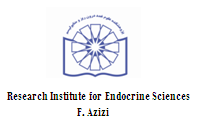 برنامه راهبردی گروه سلامت معنوی
4- به کارگیری مطالعات نظری برای تعیین مولفه ها و شاخص ها
5- برگزاری همایش دو روزه سلامت معنوی (آذر 1392)
6- تهیه و طراحی نقشه راه و برنامه عملی در موضوع سلامت معنوی
7- تفحص و پژوهش در مورد ورود سلامت معنوی در پیشگیری ابتدایی و اولیه (رشد معنویت و دین در کودکان)
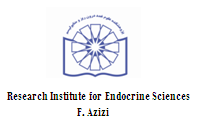 برنامه راهبردی گروه سلامت معنوی
8- تدوین کوریکولوم و نحوه ورود به آموزش گروه پزشکی:
 دروس نظری
 دروس کارگاهی و عملی
 شرح حال و سنجش سلامت معنوی بیماران
 کمک به ارتقای سلامت بیماران
 ارایه در آموزش مداوم
9- سلامت معنوی در پیشگیری ثانویه و ثالثیه
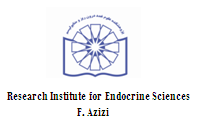 برنامه راهبردی گروه سلامت معنوی
10- توسعه و تکمیل پرسشنامه سلامت معنوی
11- به کارگیری پرسشنامه سلامت معنوی:
شناخت کاستی های جامعه در بینش، گرایش و عملکرد
تعیین ارتباط سلامت معنوی با سلامت جسمی، روانی و اجتماعی
12- برگزاری همایش سالیانه و اشاعه موضوع با فراخوان عمومی
13- ارایه سند ملی سلامت معنوی و توجیه مسئولین
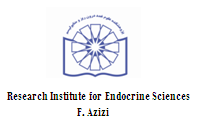 چالش ها و آینده نگری در حیطه سلامت معنوی
آموزش پزشکی: بحث سلامت معنوی می‌بایست در کوریکولوم آموزشی رشته‌های علوم پزشکی وارد شود و جنبه‌های نظری و عملی آن به نحو مناسب تدریس شود. همچنین مباحث سلامت معنوی در برنامه‌های آموزش مداوم صاحبان حرف پزشکی گنجانده شود.
      پژوهش پزشکی: نیاز زیاد است که جنبه‌های مختلف سلامت معنوی توسط پژوهشکده‌ها و مراکز تحقیقاتی مورد تحقیق قرار گیرد. تقریبا کلیه مطالب مربوط "به کارگیری سلامت معنوی در سلامت مربوط به پژوهش‌های کشورهای غربی به ویژه کشور امریکا است و نتایج پژوهش‌های مشابه از کشورهای اسلامی بسیار اندک است.
      ارایه خدمات بهداشتی درمانی: اخذ خلاصه‌ای از تاریخچه معنوی/ مذهبی بودن بیماران باید در پرونده بیماران گنجانده شود و آموزش‌های ضروری به پزشکان، پرستاران و سایر صاحبان حرف پزشکی در این مورد داده شود. بدیهی است جهت رفع نیازهای معنوی/ مذهبی بیماران، هماهنگی بین کادر پزشکی و مبلغین مذهبی (که حضورشان در مراکز بهداشتی درمانی ضروری است) کارساز خواهد بود.
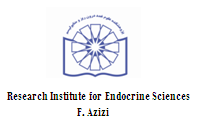 برنامه پیشنهادی گروه سلامت معنوی فرهنگستان علوم پزشکی
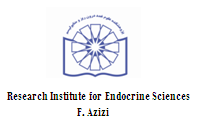 فعالیت های مورد نیاز در حیطه سلامت معنوی
بحث و هم اندیشی سلامت معنوی اساتید دانشگاه
	-ضیافت اندیشه
سخنرانی، سمپوزیوم و سمینار
انجام پژوهش ها
بحث و هم اندیشی سلامت معنوی دانشجویان گروه پزشکی
	-مطالعات و بازخوانی
	- تهیه سناریوها و موارد
	- شرکت در پژوهش ها
ارایه دوره های اختیاری سلامت معنوی برای دانشجویان گروه پزشکی
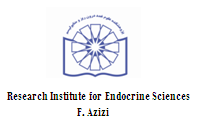 تحقیقات و مطالعات مورد نیاز در حیطه سلامت معنوی
تعیین اولویت های پژوهشی در سلامت معنوی
به کارگیری پرسشنامه سلامت معنوی فرهنگستان
سنجش سلامت معنوی در گروه های مختلف جامعه
بررسی ارتباط سلامت معنوی با ابعاد دیگر سلامت در جامعه ایرانی:
	- سلامت جسمی
سلامت روانی
سلامت اجتماعی
بررسی و ابداع روش های جدید برای سنجش سلامت معنوی (فردی و جمعی)
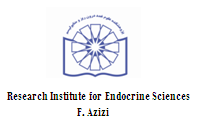 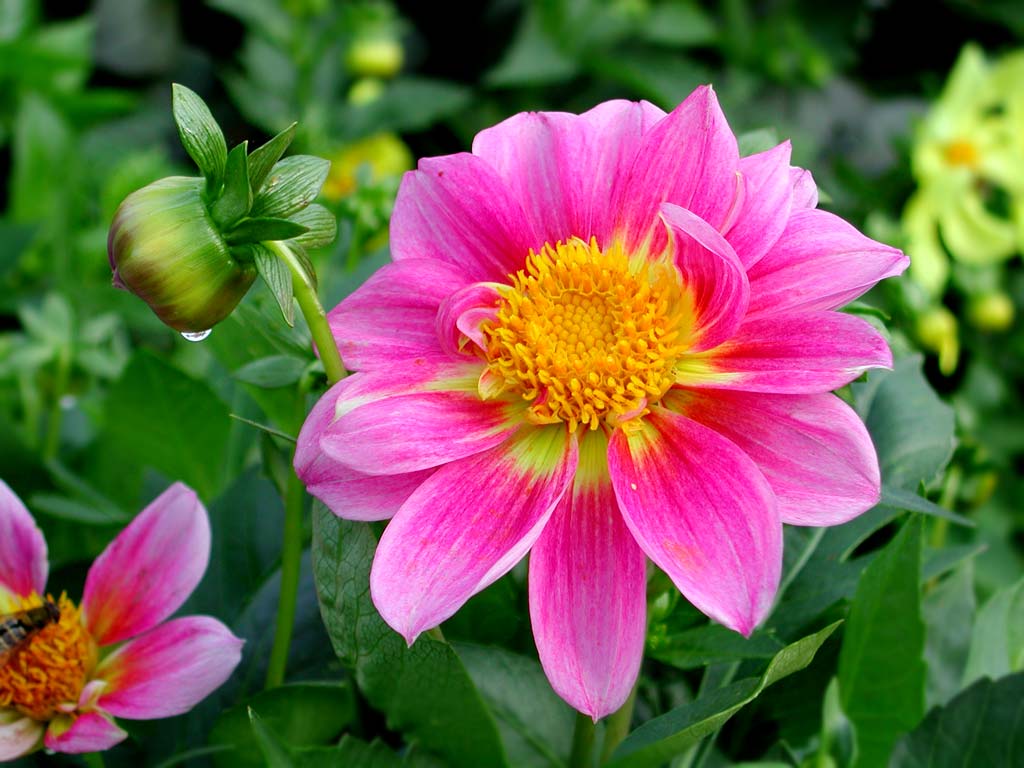 12